Consignment Process
International
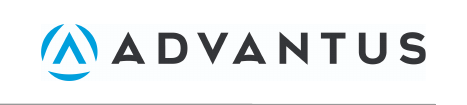 Agenda
Overview
Setups
Processes
General
Staples Canada
Agenda
Overview
Setups
Processes
General
Staples Canada
Overview
Why?
Required by the customer
Domestic consignment is handled by OP Products
International consignment is handled by Advantus
Example: Canada
Advantus holds ownership of consignment inventory until product is sold to end user
Artistic acquisition includes consignment inventory with Staples
Agenda
Overview
Setups
Processes
General
Staples Canada
Agenda
Overview
Setups
Processes
General
Staples Canada
Setups
Some records have differences from our normal process
Locations
Customers
Pricing
Setups: Locations
A location is setup for every consignment customer
The location holds the inventory until the product is sold to the end user
Typically reported/relived weekly
We still own the inventory in the consignment location, even though physically it is at our customer’s location(s)
Staples: We have one location for consignment in Canada
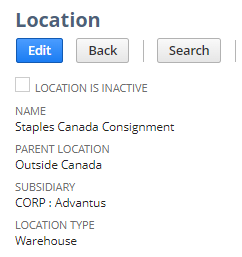 Setups: Customers
For every customer, we have at least 2 customer records
One for the shipping process (receives POs from customer, physically ships to customer)
One for the sales/billing process (invoices/receives payment from customer)
Staples: since they have retail and contract businesses, we have 4 total customers for consignment in Canada
01STBDART: fulfills retail orders
01TBDART: weekly sales for retail
01STADVART: fulfills contract orders
01STINVART: weekly sales for contract
Setups: Pricing
Pricing
Pricing is set on the both customers
Shipping customer: zero for all items
Check the “Auto Pass Price Validation” box on pricing tab of this customer record




Sales customer: price issued to customer
Staples: 
01STBDART: zero
01TBDART: Staples price
01STADVART: zero
01STINVART: Staples price
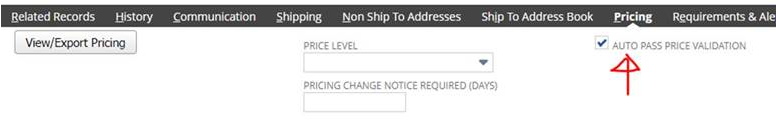 Agenda
Overview
Setups
Processes
General
Staples Canada
Agenda
Overview
Setups
Processes
General
Staples Canada
Agenda
Overview
Setups
Processes
General
Staples Canada
Consignment Process: General
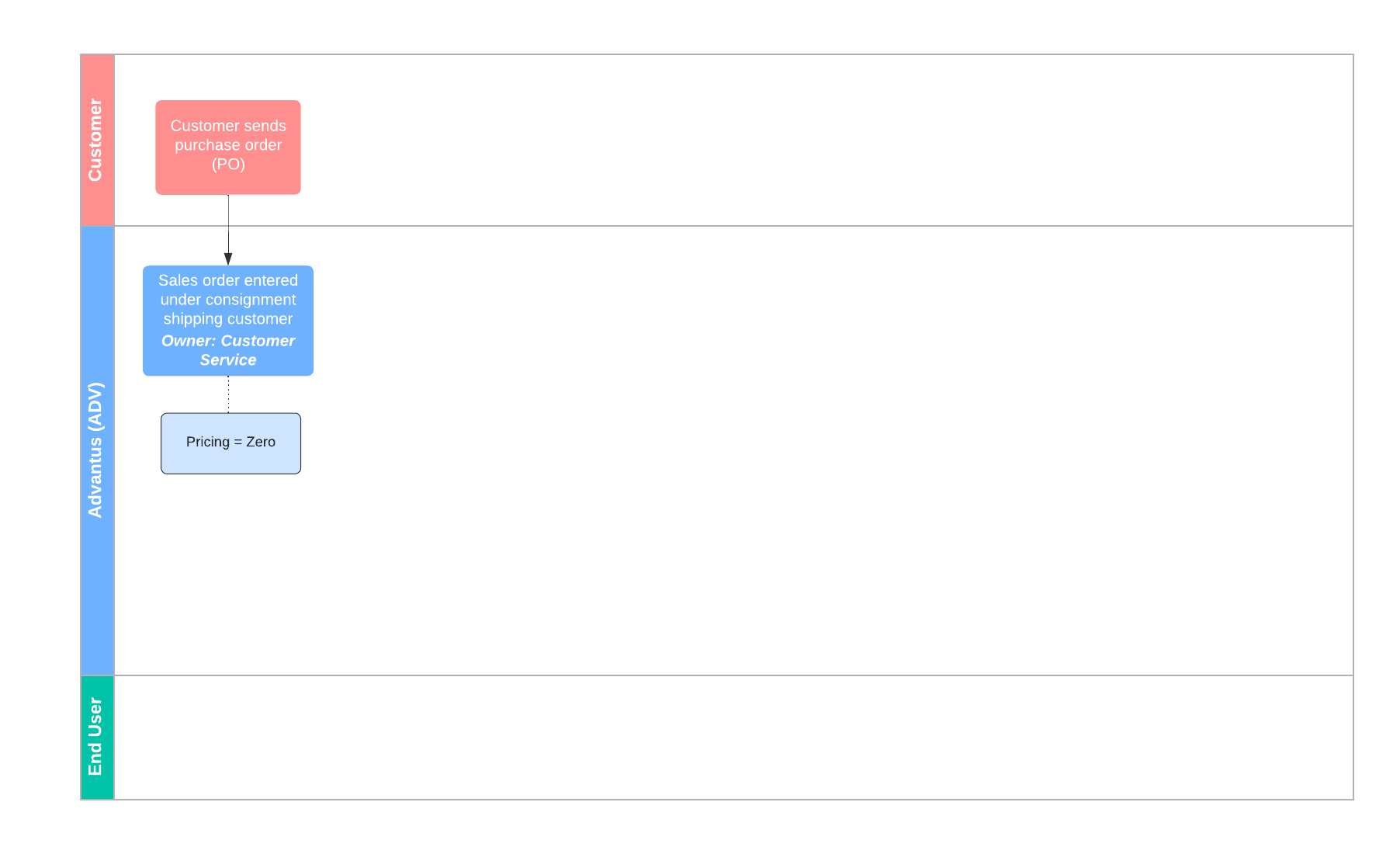 Consignment Process: General
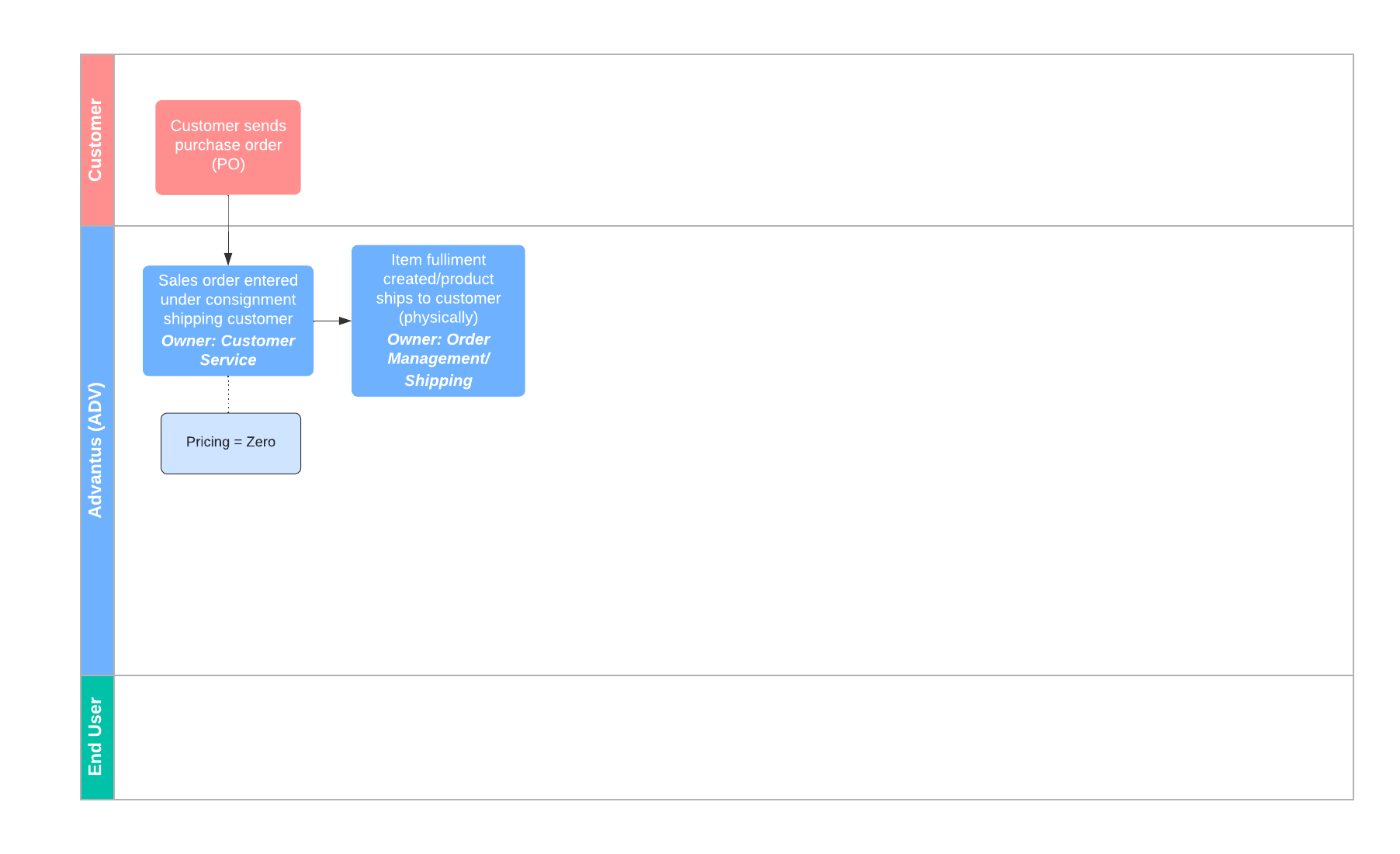 Consignment Process: General
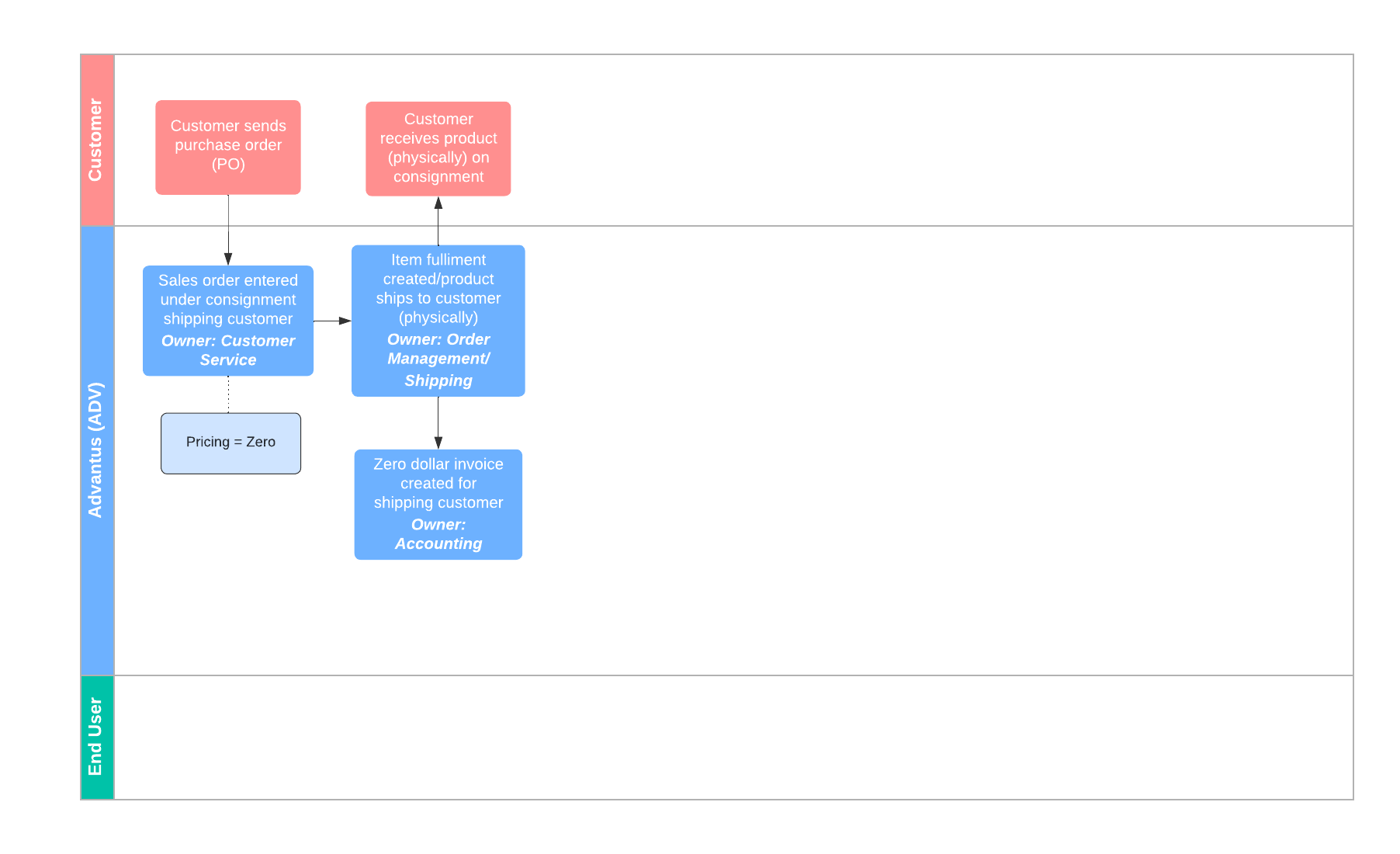 Consignment Process: General
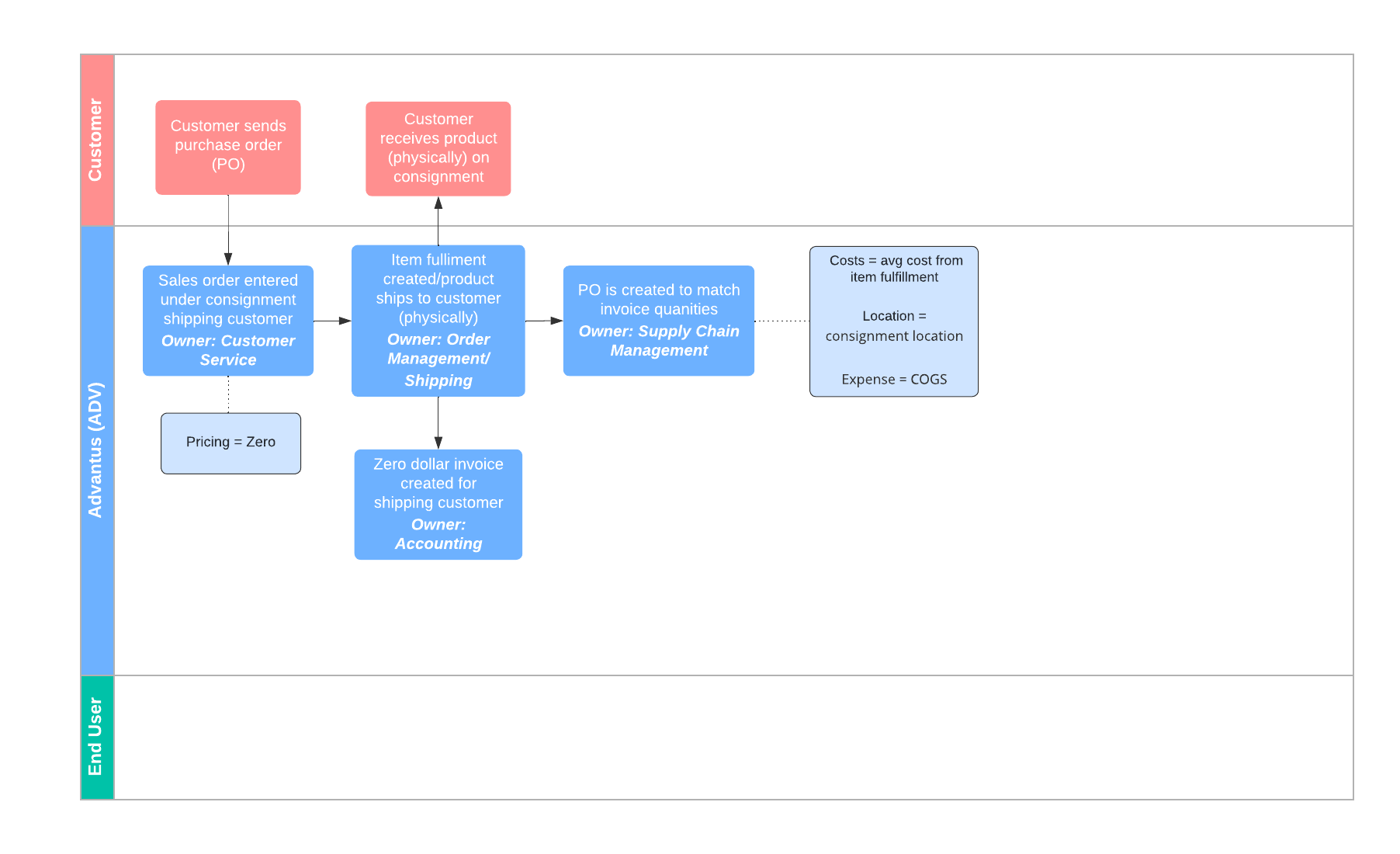 Consignment Process: General
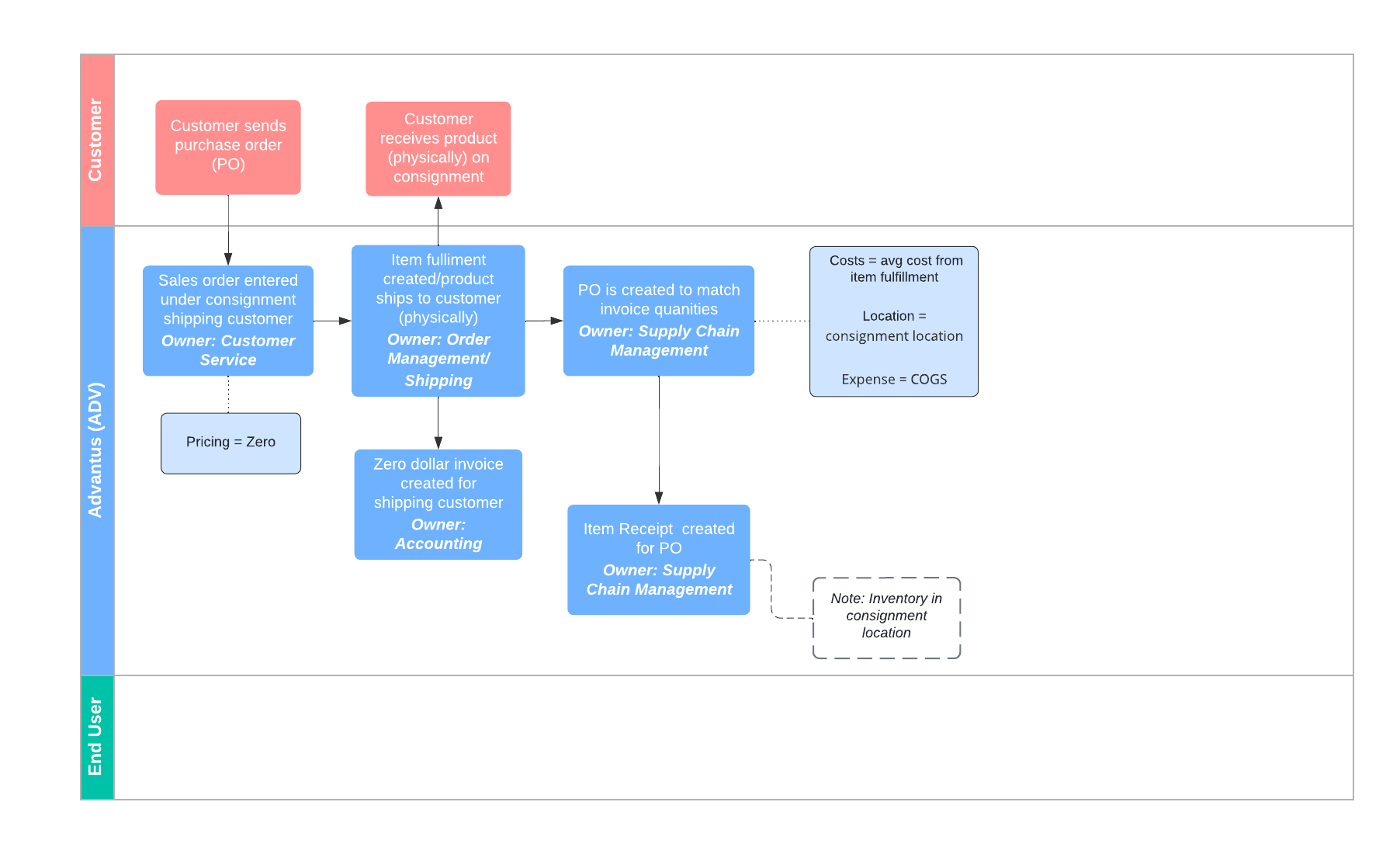 Consignment Process: General
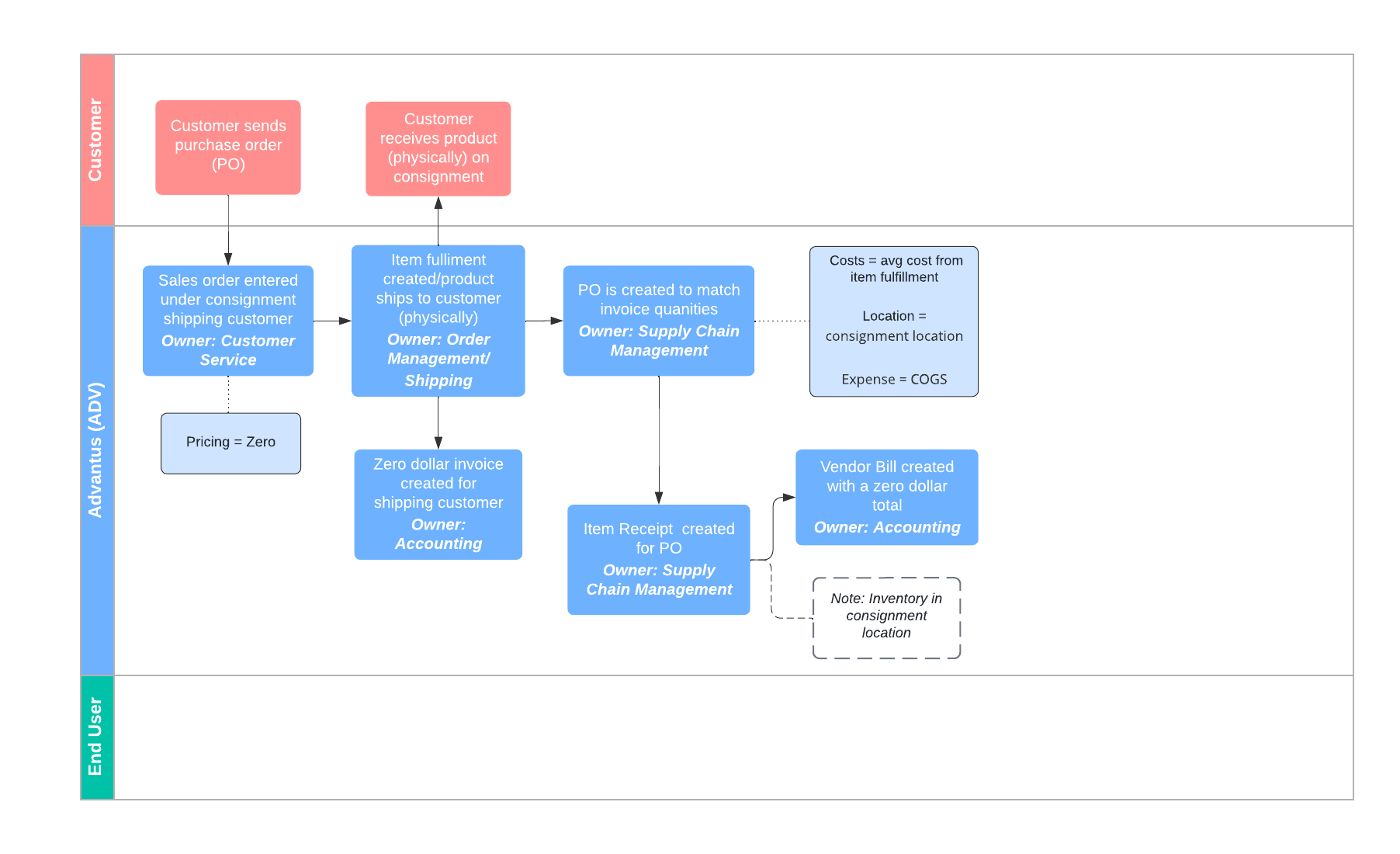 Consignment Process: General
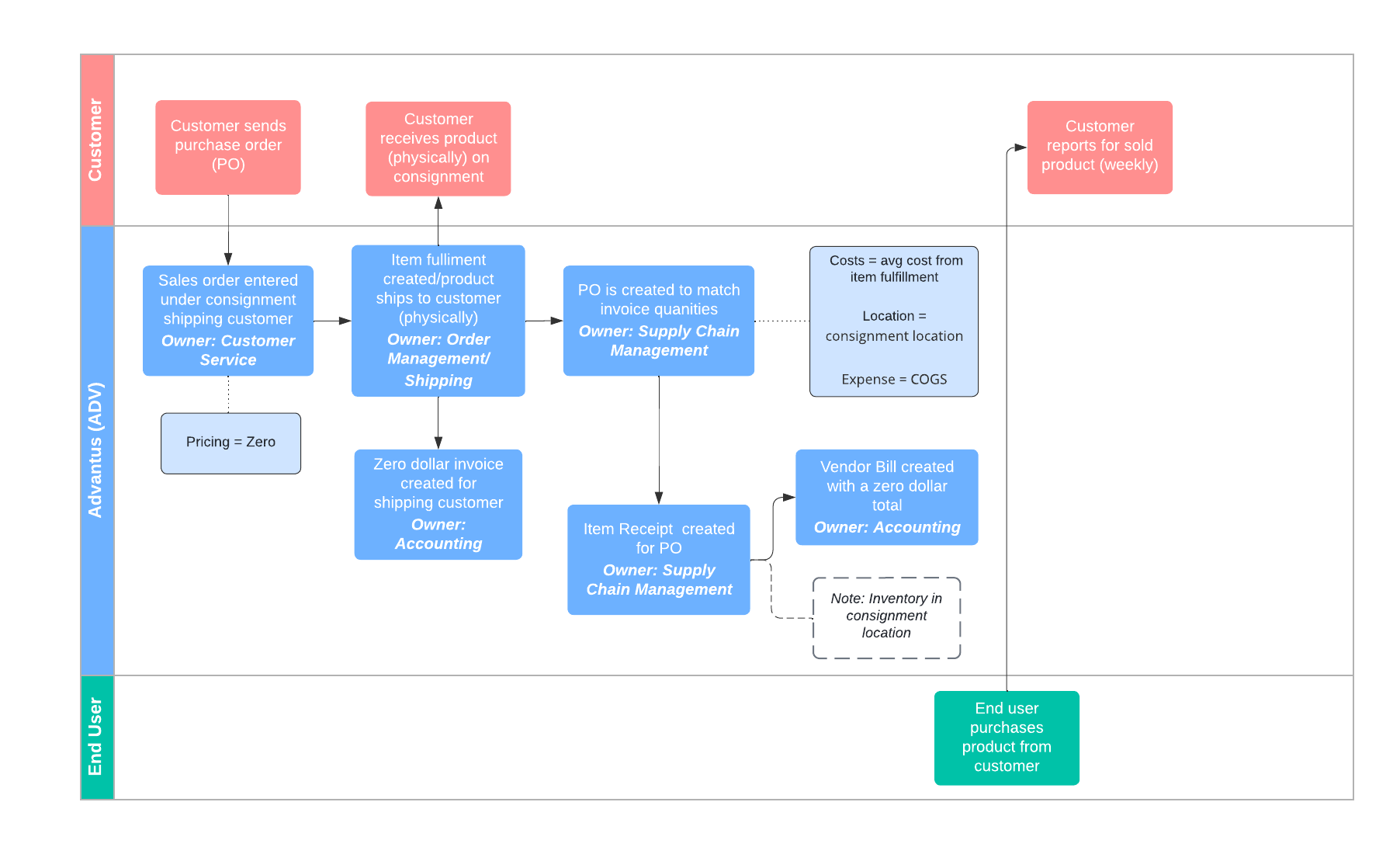 Consignment Process: General
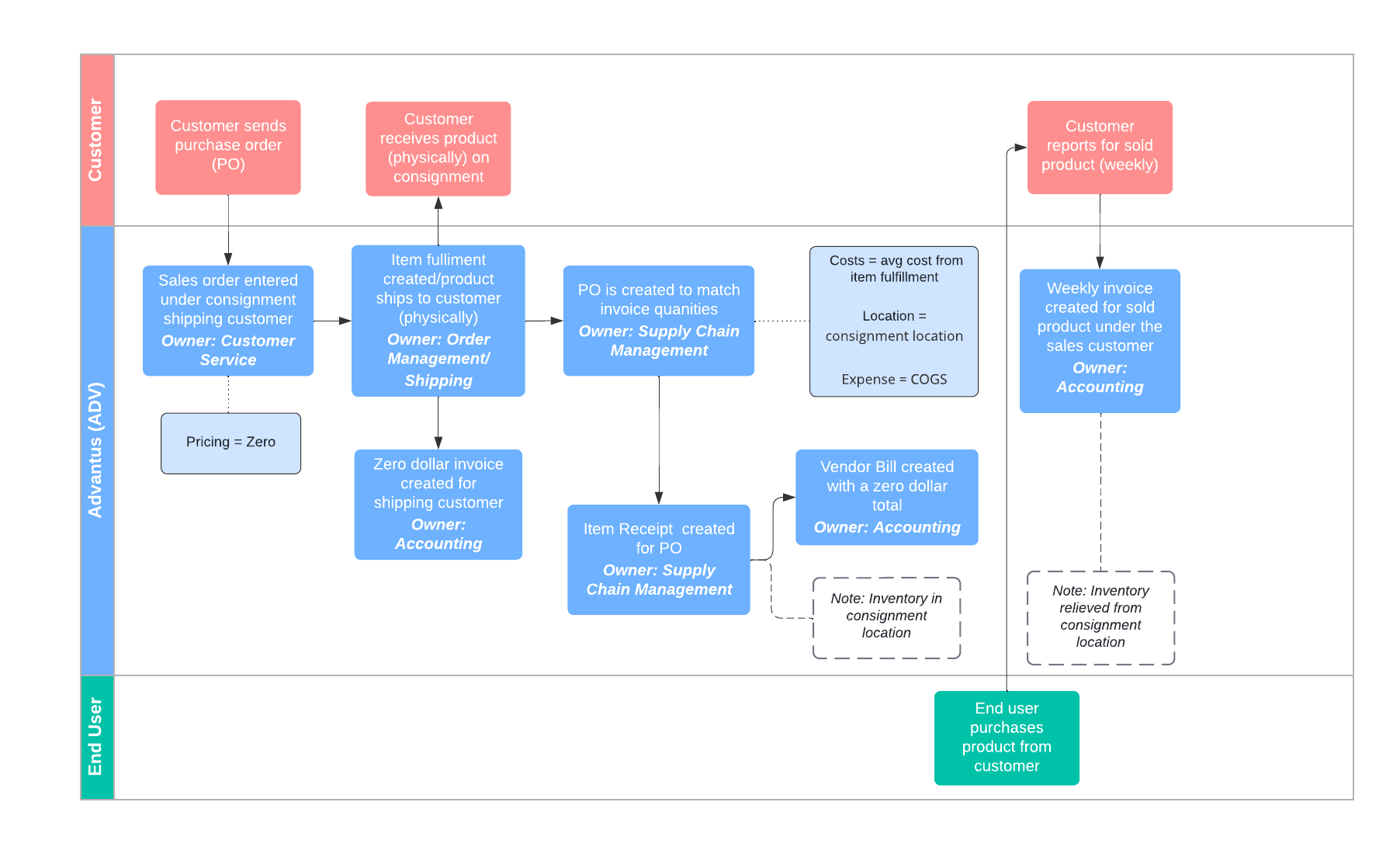 Consignment Process: General
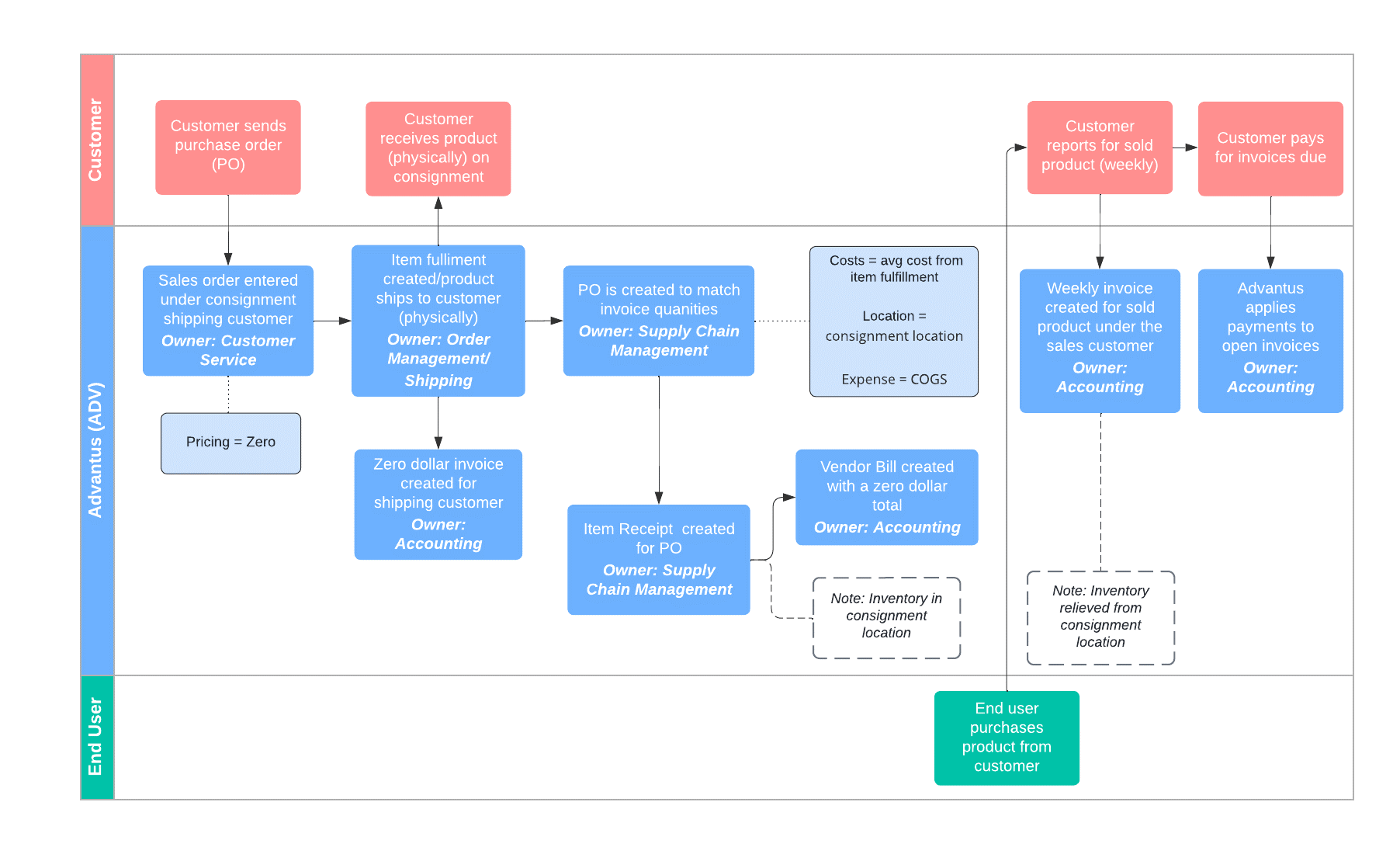 Agenda
Overview
Setups
Processes
General
Staples Canada
Agenda
Overview
Setups
Processes
General
Staples Canada
Consignment Process: Staples Canada
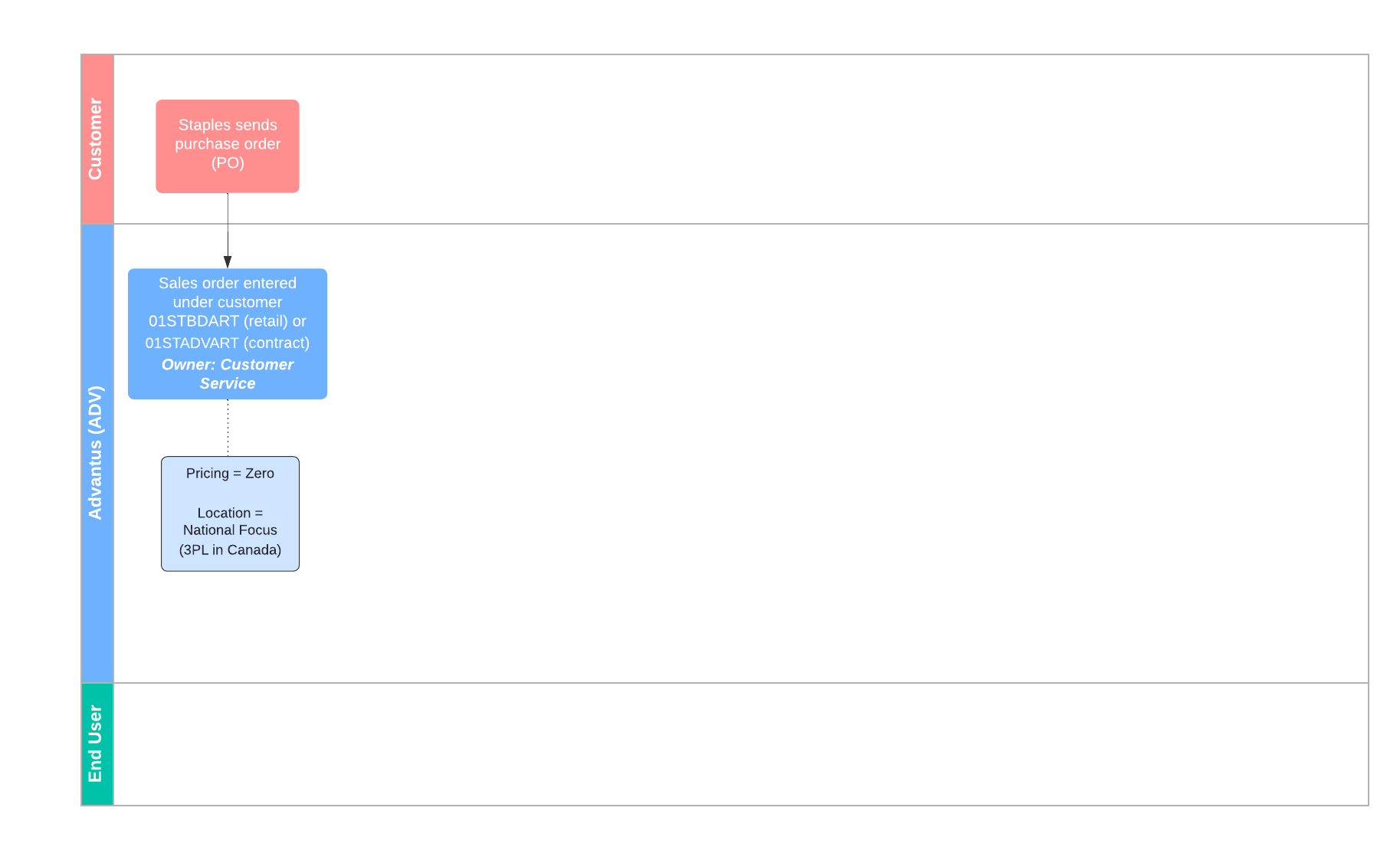 Consignment Process: Staples Canada
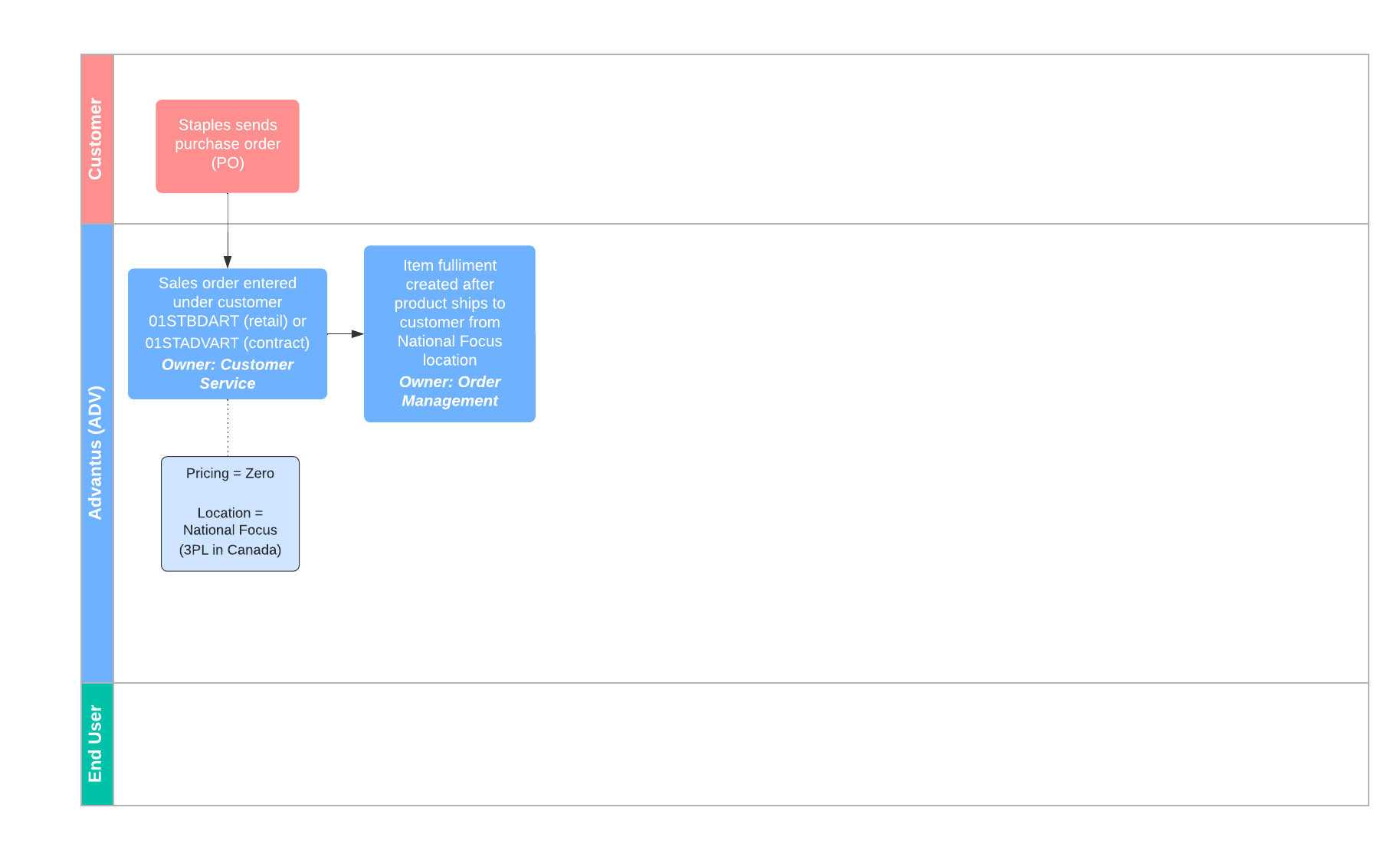 Consignment Process: Staples Canada
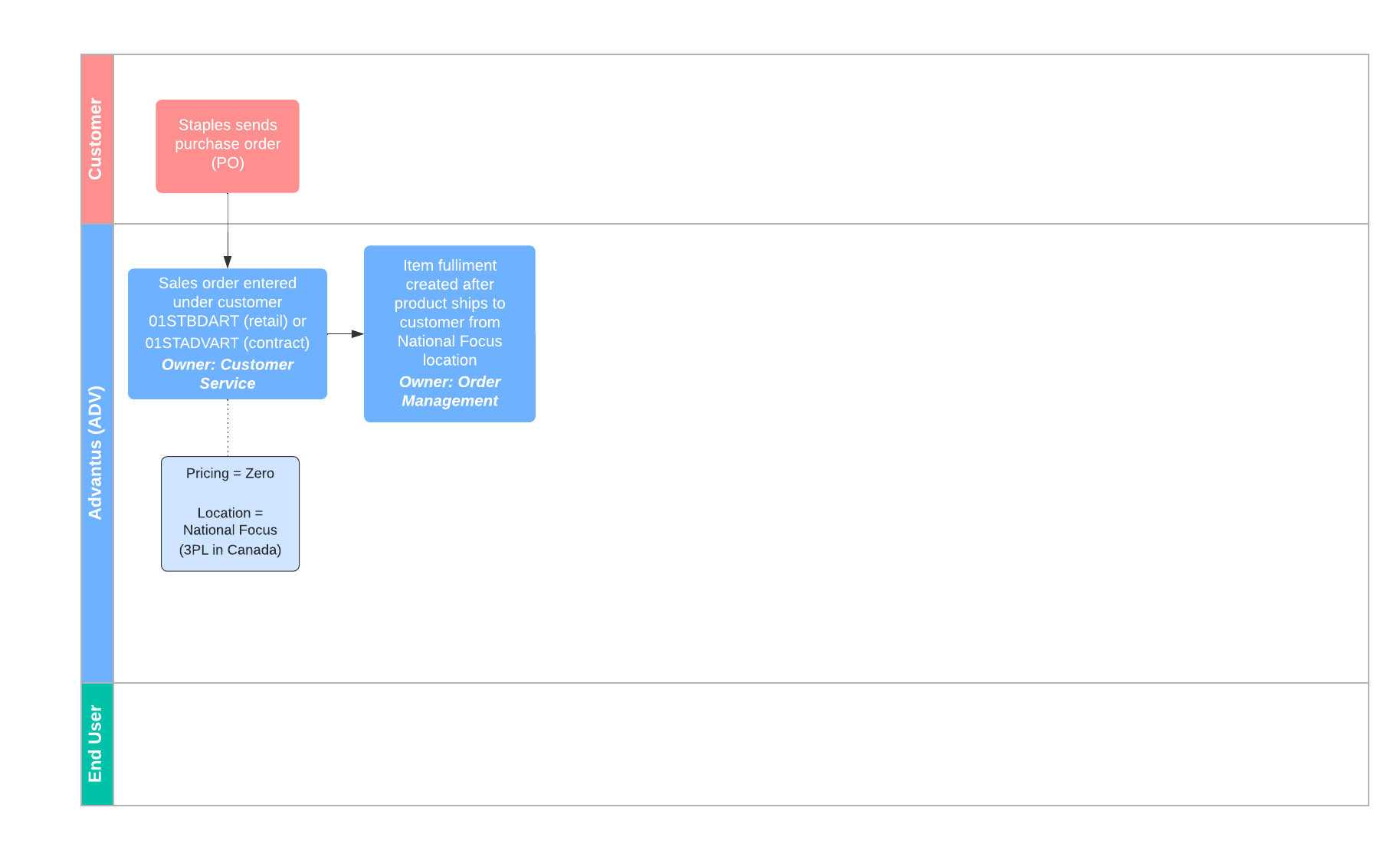 Consignment Process: Staples Canada
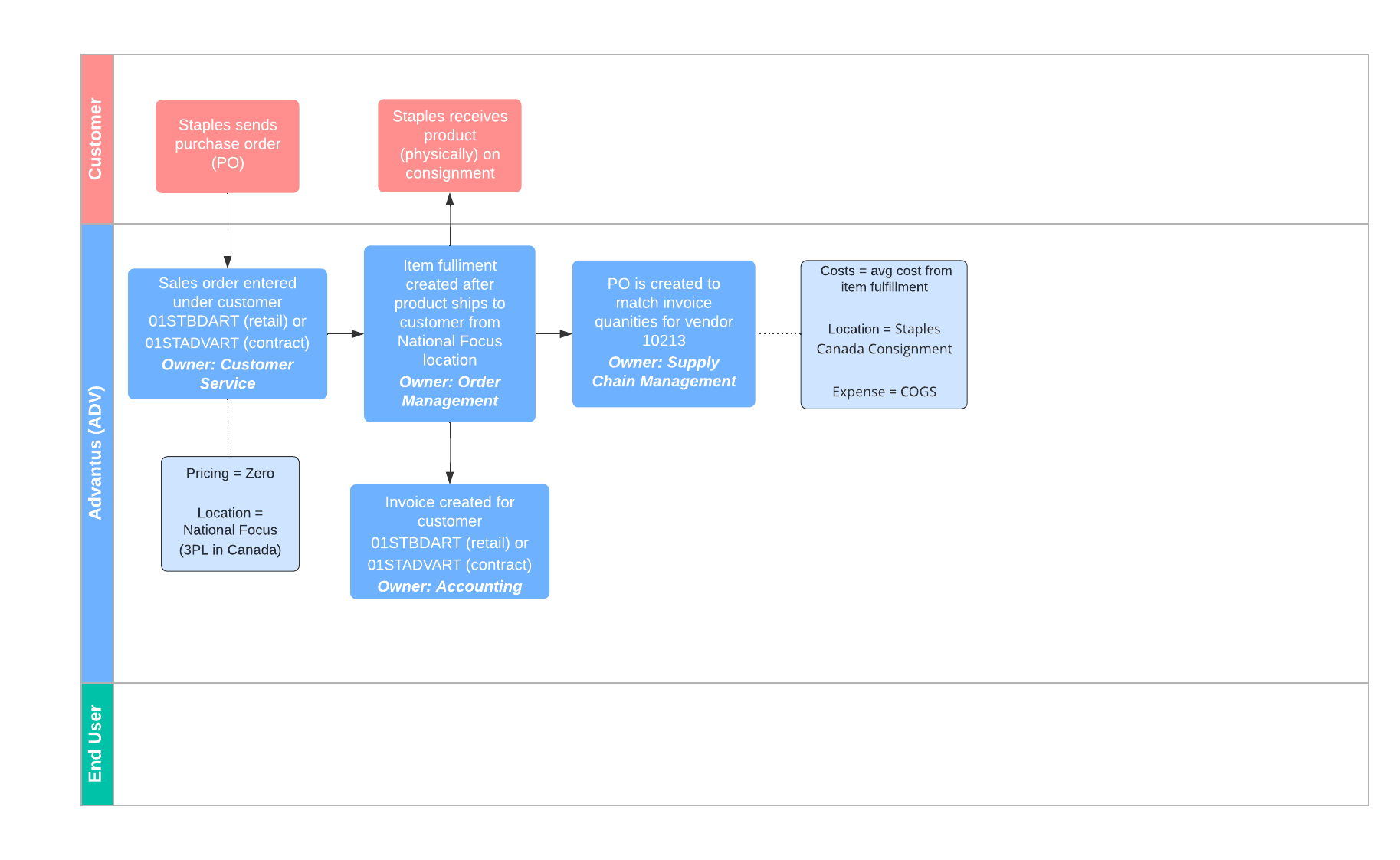 Consignment Process: Staples Canada
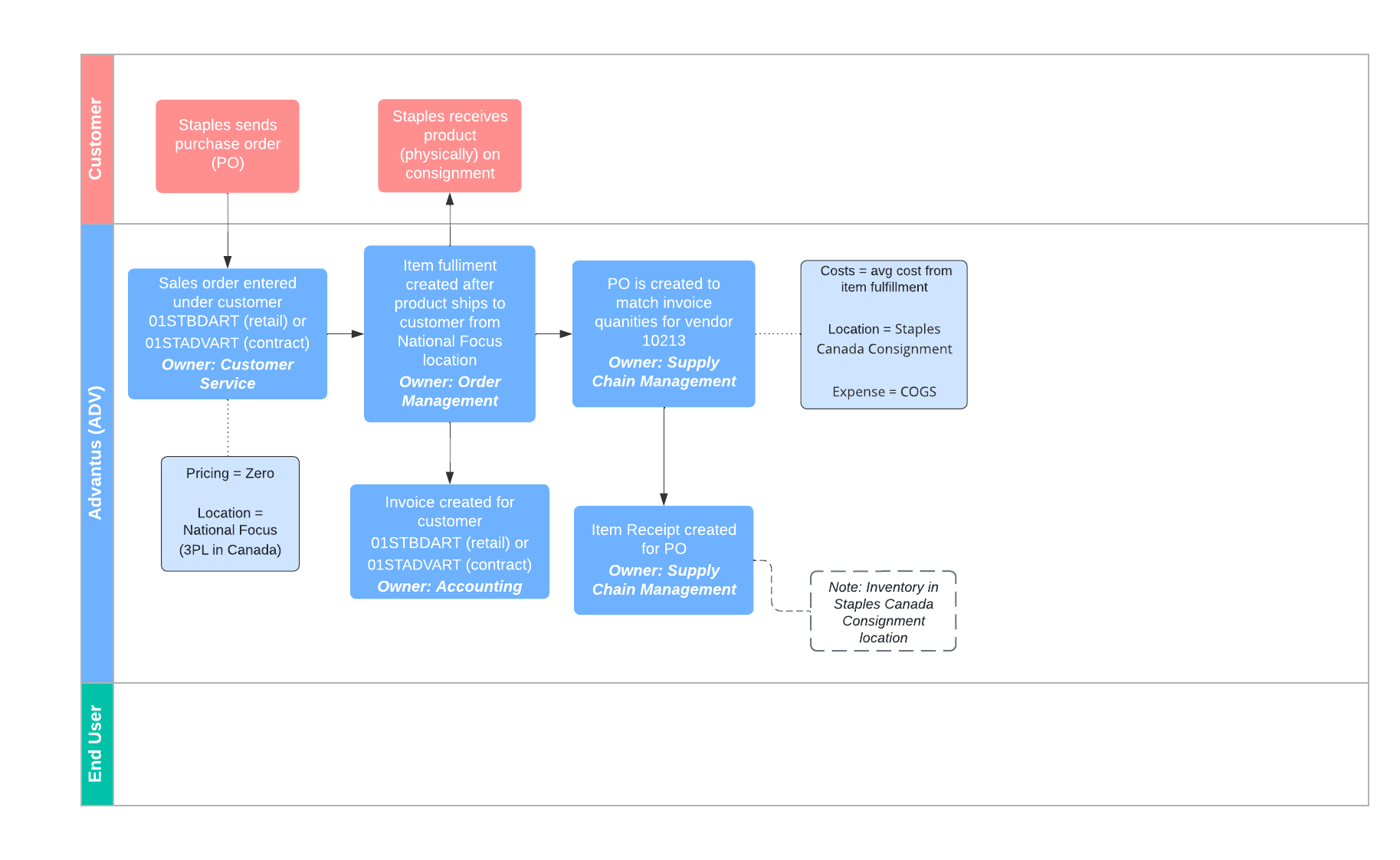 Consignment Process: Staples Canada
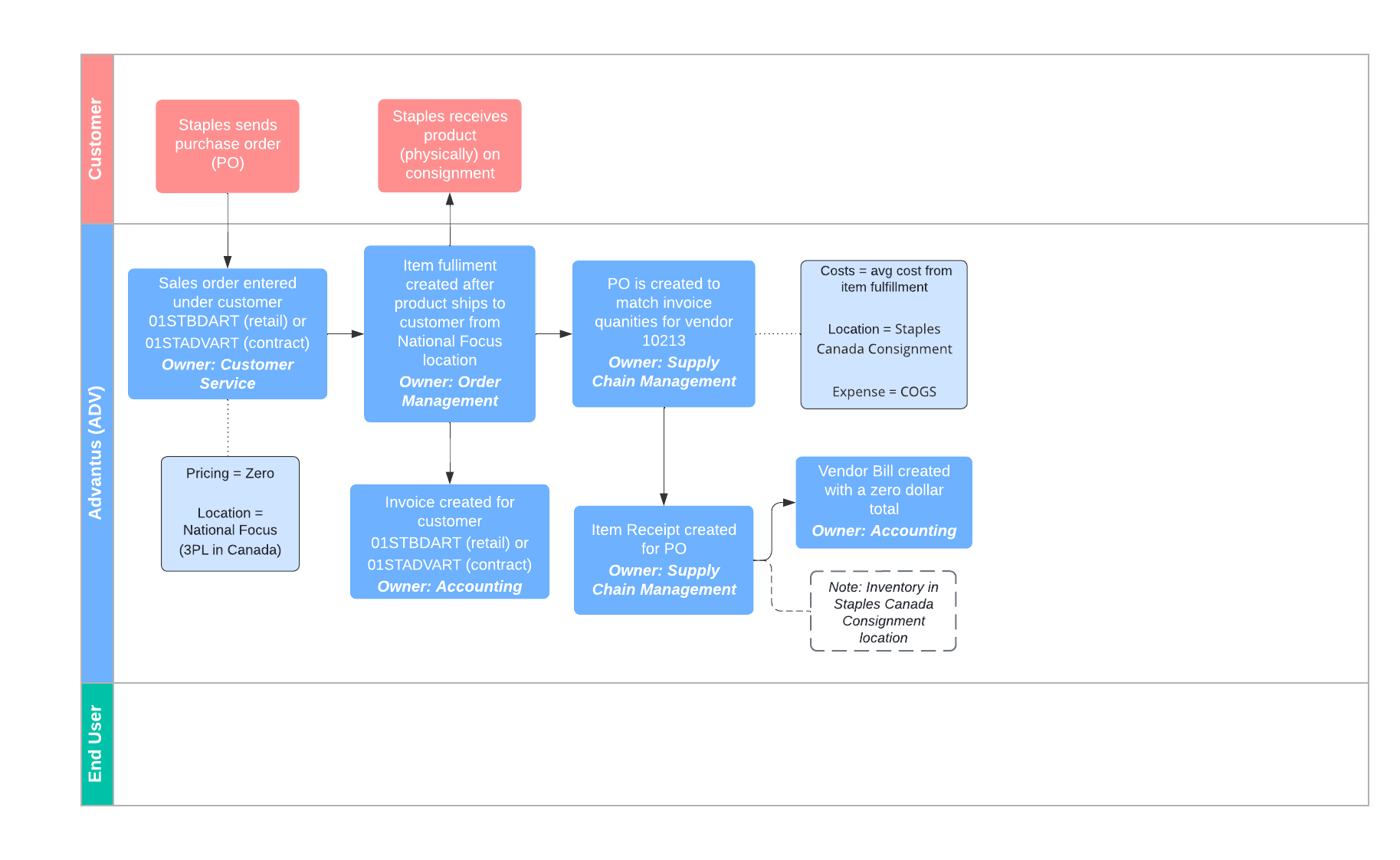 Consignment Process: Staples Canada
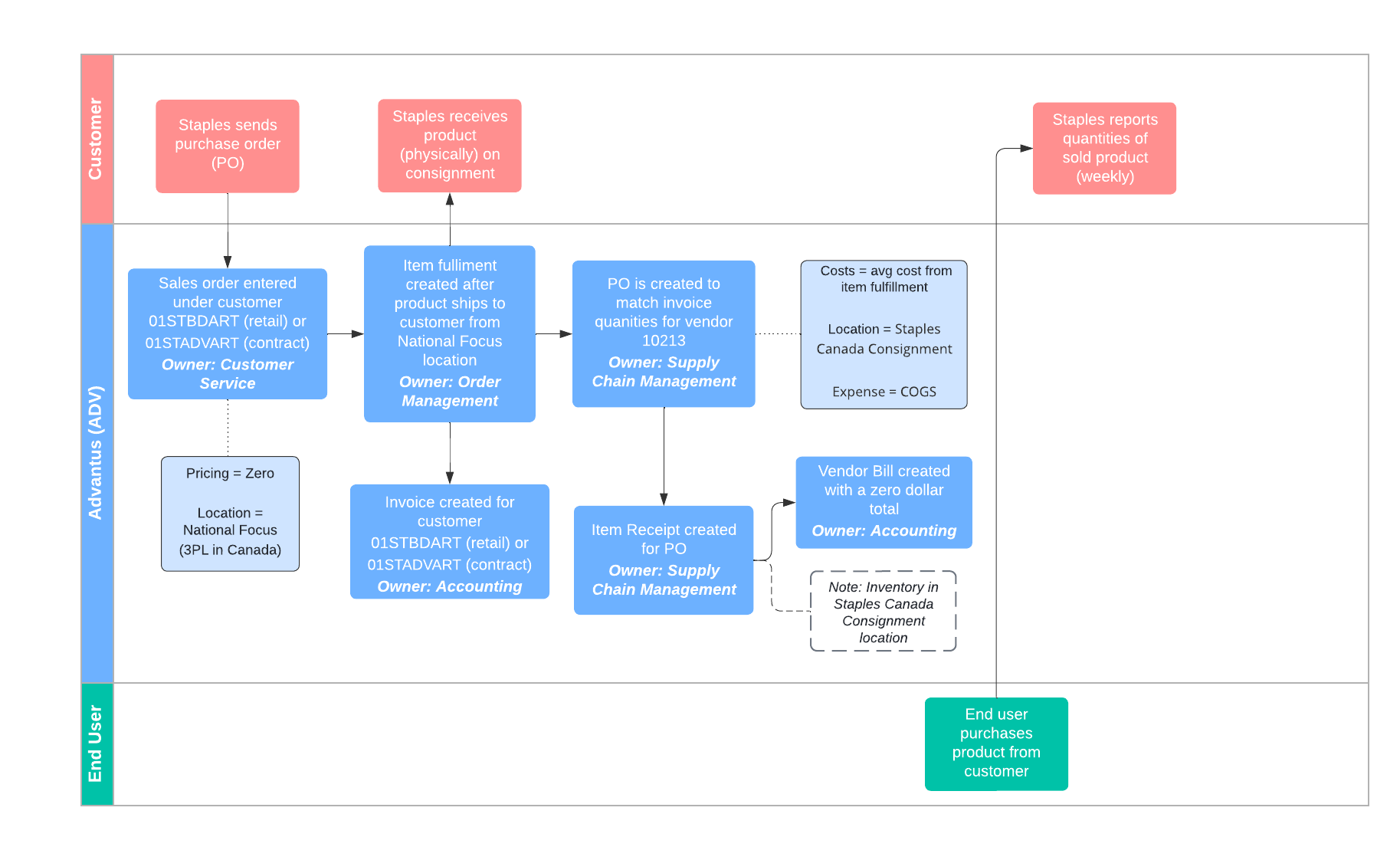 Consignment Process: Staples Canada
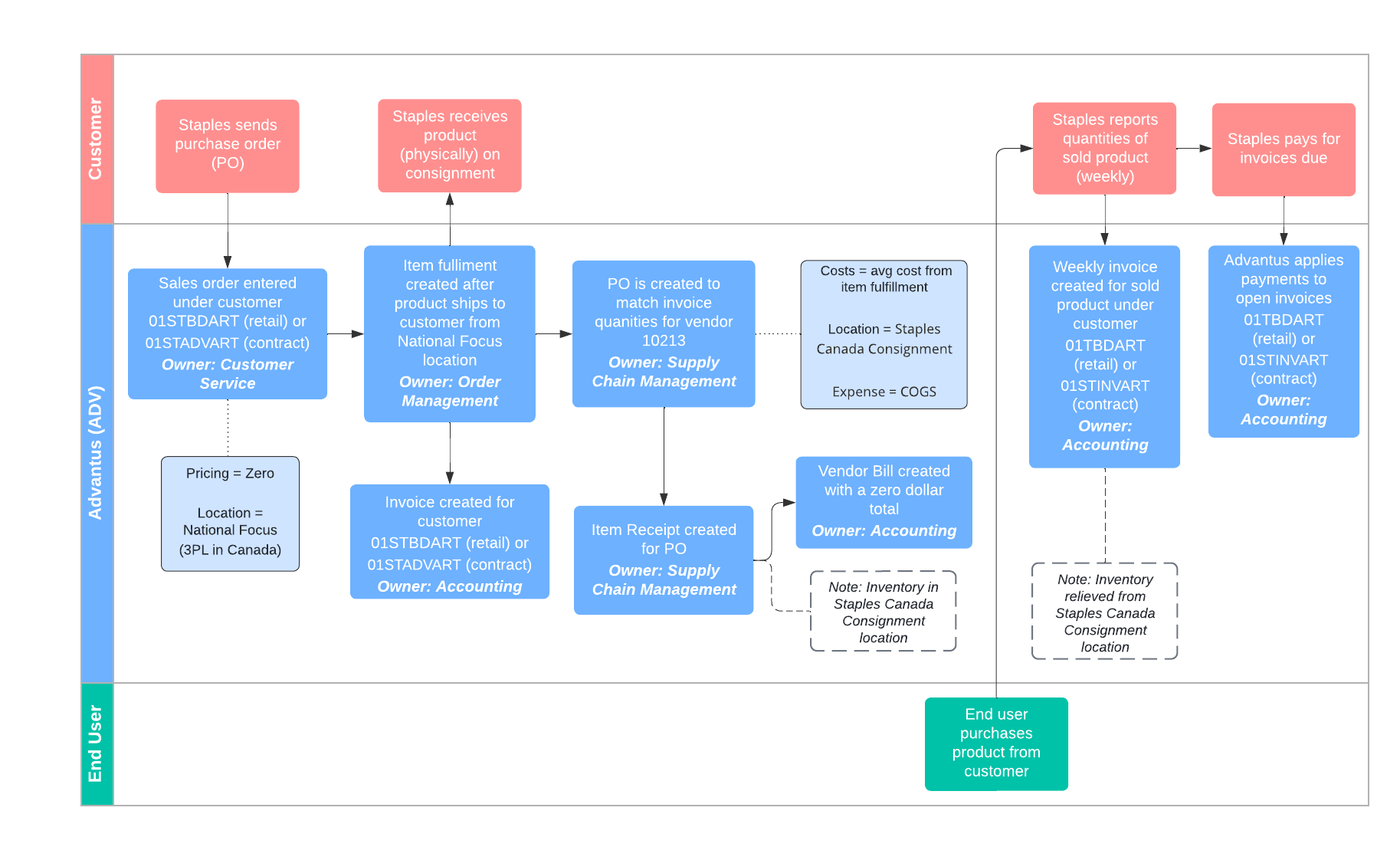 Consignment Process: Staples Canada
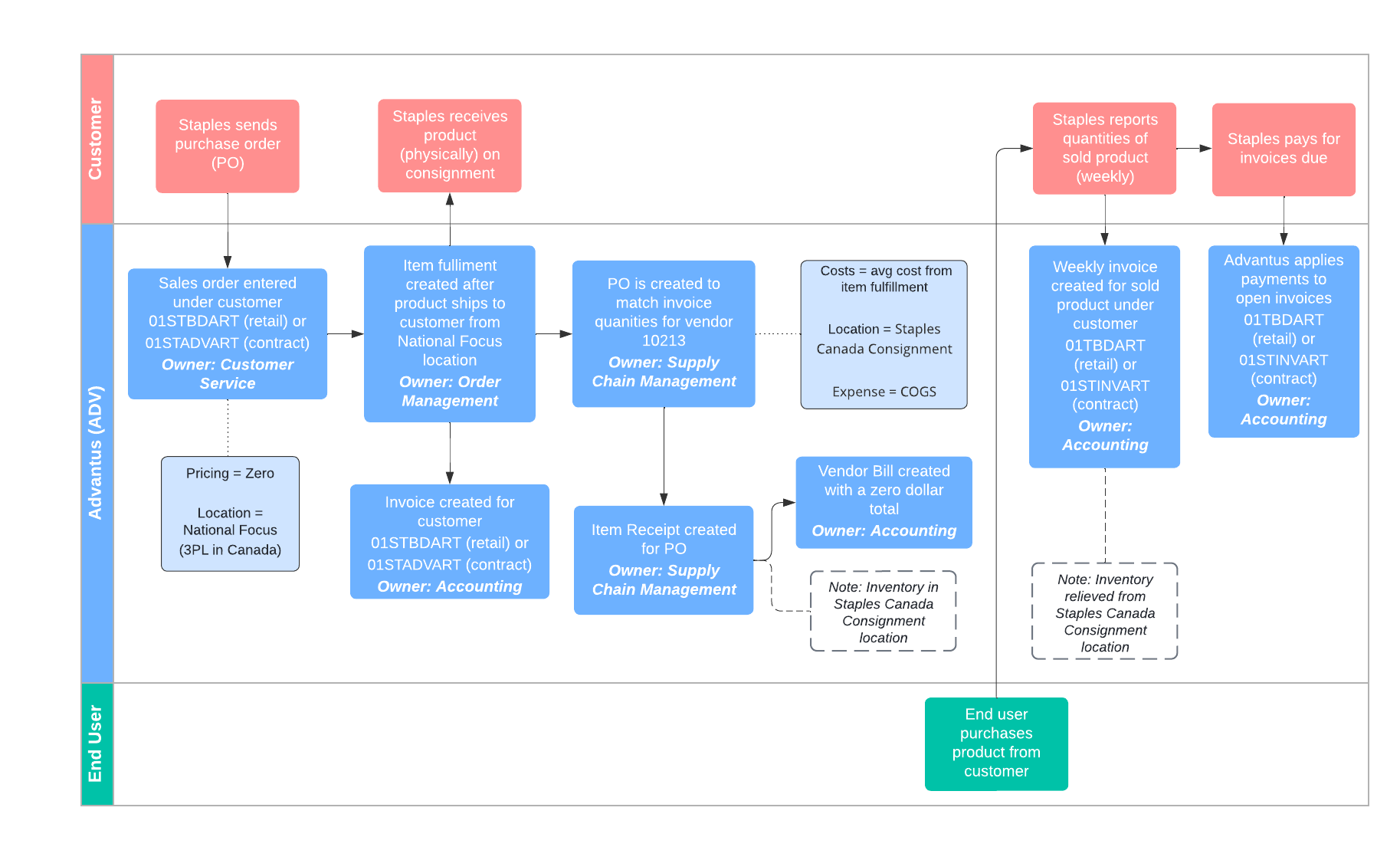 Agenda
Overview
Setups
Processes
General
Staples Canada
Agenda
Overview
Setups
Processes
General
Staples Canada
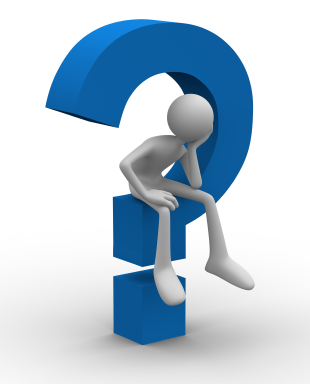 Questions?